Colorado Bad Faith Update
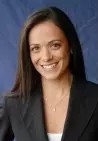 Katherine Kust, Partner 
Gordon Rees Scully Mansukhani
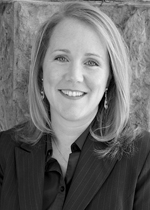 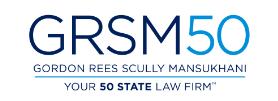 Rebecca Wagner, Partner 
Campbell Wagner and Frazier, LLC
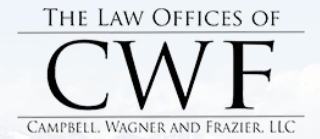 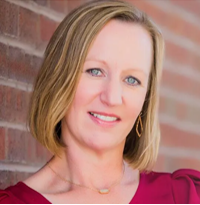 Sandy Eloranto, Shareholder 
Sutton |Booker
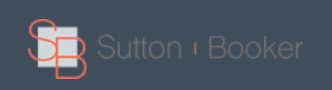 UM/UIM Updates
Fear v Geico 

	Summary of case and opinion 
	
	How it is playing out: waiver of privilege for 	post litigation claim notes and files
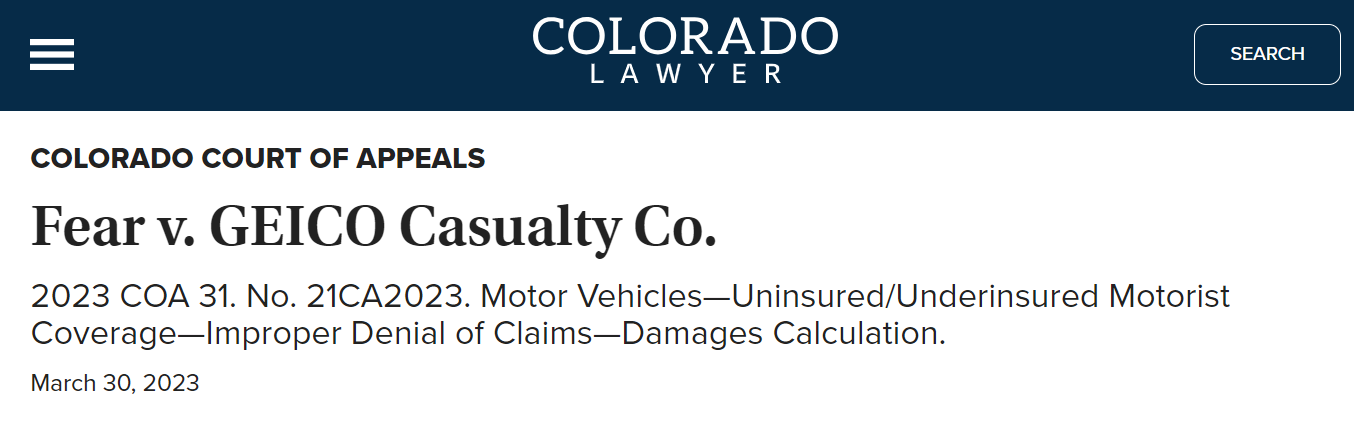 UM/UIM Updates
Wenzell v USAA and 10-3-1118

	Summary of case and opinion 
	
	How it is playing out: condition precedent defenses
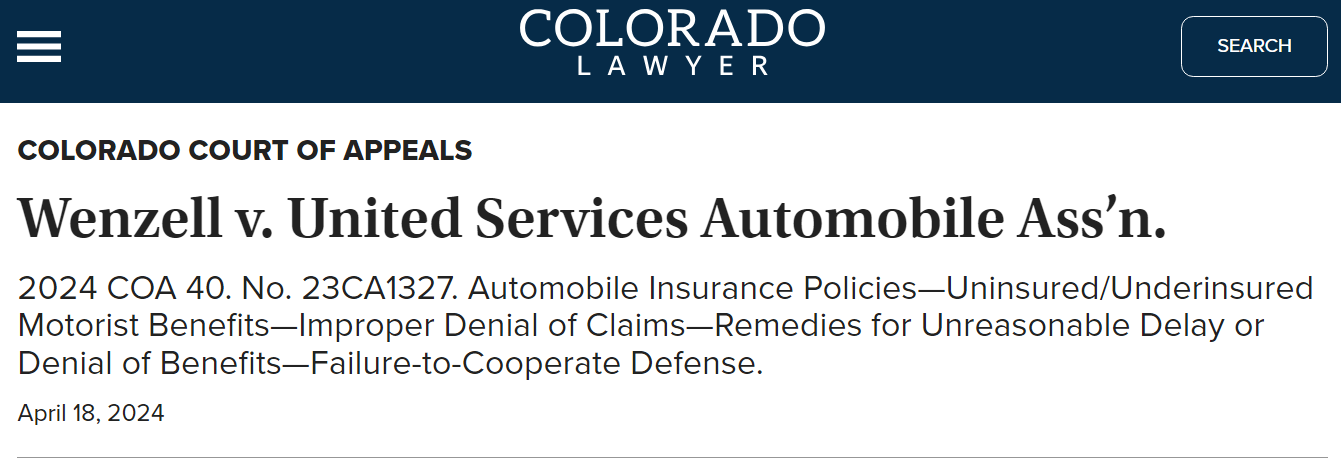 UM/UIM Updates
CRS 10-3-1117 enforcement 

Classic Car UM/UIM limits 

Other Bad Faith Set Up Trends
Property Updates
Delayed Notice Prejudice Rule applied to property claims 
Gregory v Safeco; Runkel v Owners, 2024 CO 13, 22SC399 & 22SC563 – notice prejudice rule applies to residential property policies 
DSB LLC v SF, 22-cv-01722-RM-SBP (Colo. July 24, 2024) Moore holding storms between DOL and FNOL = prejudice 

Enforcement of 12 months to repair 

Enforcement of time to sue us
Property Updates
Contractors with Assignments 
Review contract language and what specifically was assigned

Challenge standing if contractor has done no repairs. DSB LLC v SF, 22-cv-01722-RM-SBP (Colo. July 24, 2024)

Review policy language on assignment but haven’t seen a court enforce prohibition without consent yet
Property Updates
Wildfire Litigation and Lessons Learned

Significant storms in 2023

May 10, 2023 (up to 1.75 inch hail, Centennial / Aurora)

June 22, 2023 (Tornado, Littleton)

DOI Updates
Appraisal Updates
Bonbeck Parker – 14 F.4th 1169
“Amount of Loss”
Causation vs coverage 
Change in law per Brimmer (2021 WL 5579052)
Code upgrades = coverage 

Consequence of not paying award
Not breach – Thornton v. Owners (Moore, 2023 WL 8018257)
Could be breach - Bertisen v Travelers (Wang, 2023 WL 5822504)
Consider filing a counterclaim dec action to set aside/vacate award or separate motion with answer (see Bertisen)

Award higher than what was paid before does not equal breach (2021 WL 5957418)
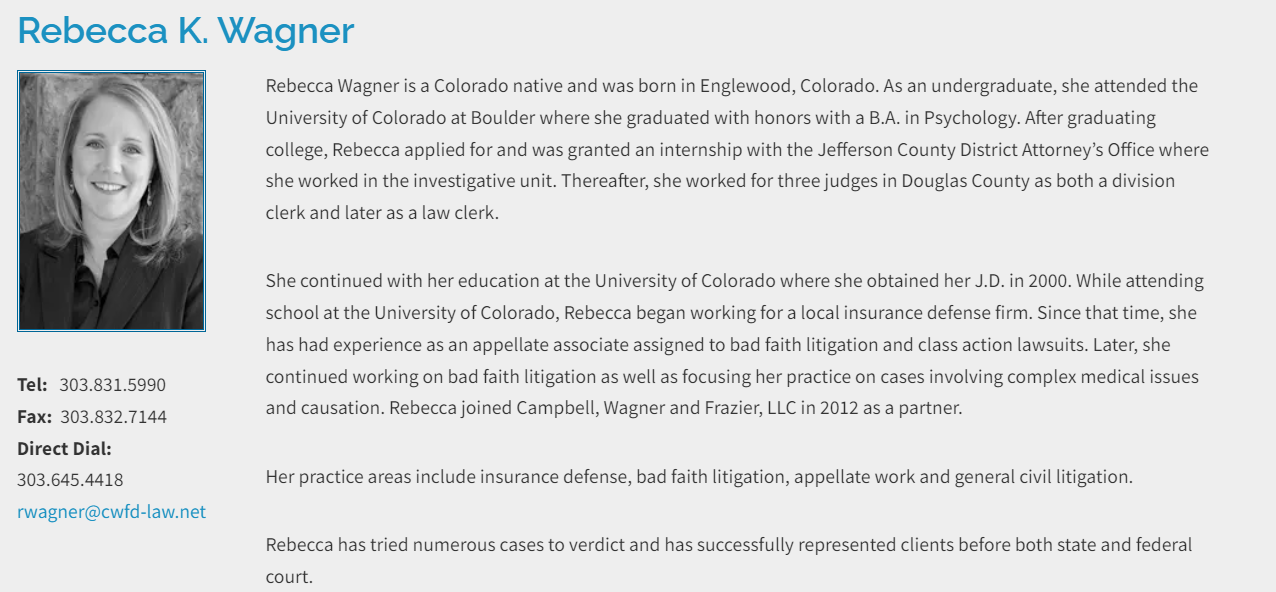 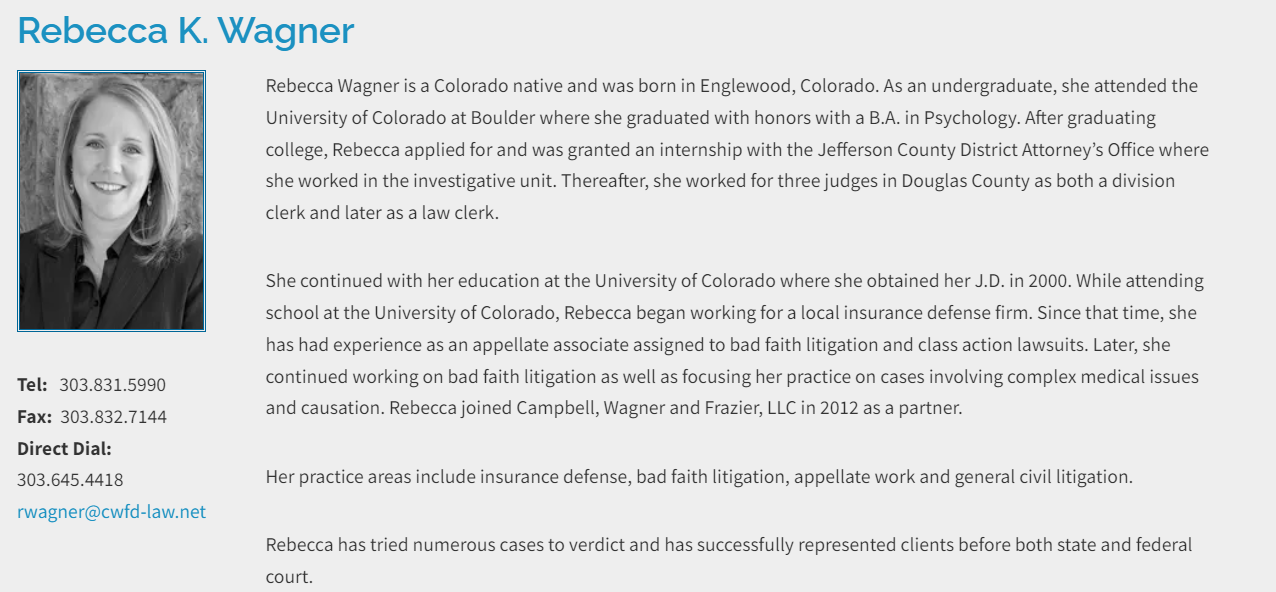 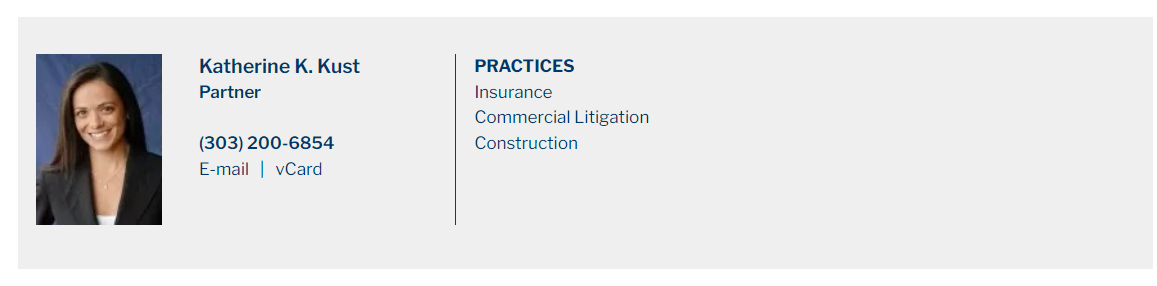 rwagner@wsf-law.net
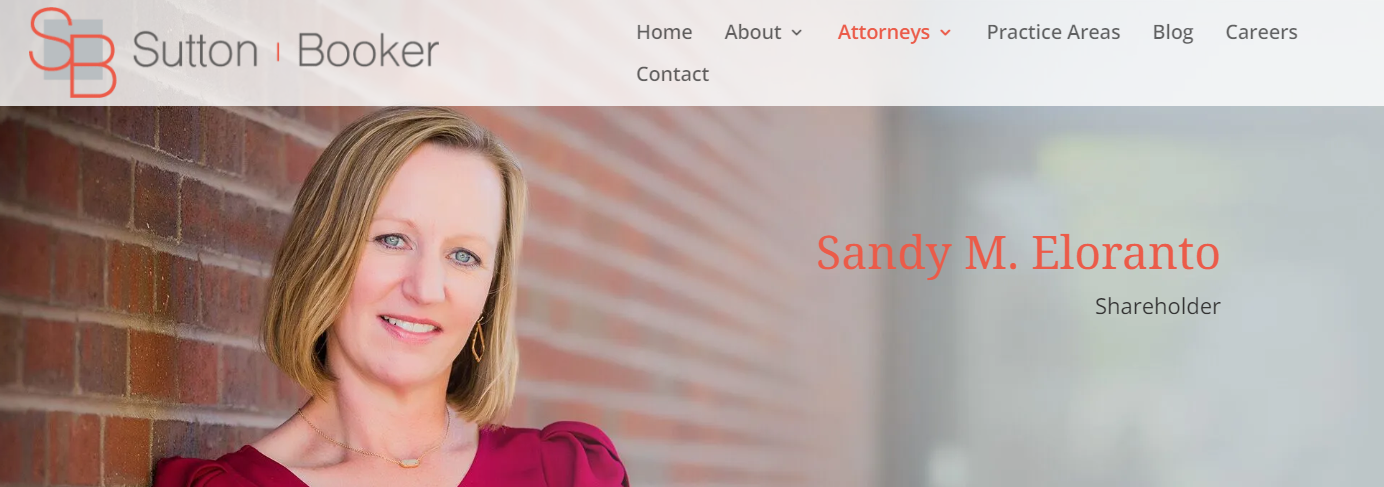 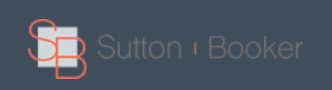 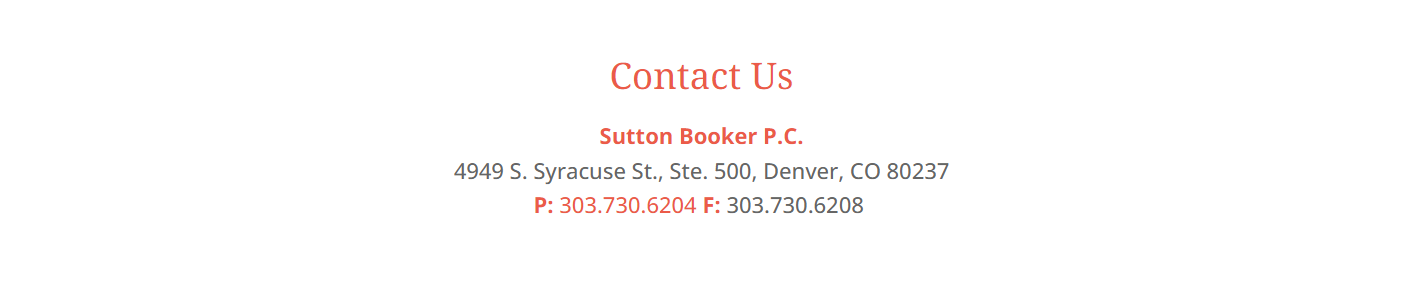